Содержание
Введение……………………………………………………………………………………………………………..1

Глава 1. ИСТОРИЧЕСКИЕ ФАКТЫ О КИНО ВЕЛИКОЙ ОТЕЧЕСТВЕННОЙ ВОЙНЫ.

1.1 Общая характеристика  фильмов  о Великой Отечественной войне………....2
1.2 Кинооператоры и режиссеры……………………………………………………………………….6
1.3 Разбор художественных игровых фильмов…………………………………………………10

Глава 2. ПАТРИОТИЧЕСКОЕ ВОСПИТАНИЕ СВЕРСТНИКОВ.

2.1 Мнение школьников о важности темы войны……………………………………….....19
2.2 Предпочтения современных школьников………………………………………………….22

Заключение………………………………………………………………………………………………………..26

Используемые источники информации………………………………………………………......27
Введение
Восемьдесят один год назад, 22 июня 1941 года, начался самый жестокий и кровопролитный период за все время существования человечества, который унес миллионы жизней. Это событие оставило большой след в истории, которое еще долго будут помнить. 
          	Нам, детям рожденным в 21 веке, никогда не понять всей тяготы тех времен, но ,тем не менее, мы должны знать о тех страшных событиях .
          	Как раз в этот период произошло особое развитие в кинематографе. За четыре года выпустили  более сотни игровых и документальных картин и короткометражек.   Работники кино трудились наравне с народом , приближая победу своим творчеством . Фронтовые операторы, рискуя жизнью, оставили миру незаменимые кадры военной кинохроники. Гениальная работа сценаристов, режиссеров, артистов и операторов выпустила сотни кинофильмов.
          	Более 250 операторов побывали на месте сражений, больше 50 из них дошли до передовой и погибли, запечатлев кадры, которые доносят весь ужас войны.
          В годы войны документалисты трудились не опуская рук, тогда в Москве на Киевском вокзале была студия  «Союз кинохроника», в которой круглосуточно обрабатывалась пленка, полученная с фронта. Вся страна ждала новых кадров и подробностей событий, поэтому бригады документального кино работал круглосуточно.  Кинематографисты понимали необходимость  в сообщении информации о происходящем на фронте, при этом вдохновляли на победу.
           	Игровое кино не отставало от документальных фильмов. В первые месяцы войны  сценаристы и режиссеры перестраивались на короткометражки, выпуская боевые киносборники. Тематика короткометражных эпизодов был разнообразна: от героических сцен до сатирических зарисовок.
            	Проблематика военных картин сильно изменилась по сравнению с мирным временем, но многие историки признают, что кинематограф военных лет был одним из самых свободных за всю историю советского кино, который подарил миру много шедевров.
1.1 Общая характеристика  фильмов  о Великой Отечественной войне.
Ведущее место в освещении этой темы занимала хроника. На фронтах работали фронтовые киногруппы, оперативное руководство которыми осуществляли политические управления фронтов и флотов. К концу 1941 г. во фронтовых киногруппах находилось 129 операторов. Материалы хроники использовались для монтажа документальных фильмов. Всего в годы войны было отснято около 5 миллионов метров пленки, выпущено 400 номеров "Союзкиножурнала", 65 номеров киножурнала "Новости дня", более 100 документальных картин.
		Художественные фильмы, созданные в годы войны, рассказывали о коммунистах-подпольщиках, партизанах, жизни на оккупированной территории и о людях, насильственно вывезенных в Германию. В фильмах нашли отражение и примеры преданной дружбы и верности.
		Одним из ведущих жанров оставалась комедия. Особой популярностью пользовались фильмы: "Секретарь райкома" (1942 г., режиссер И. А. Пырьев), "Радуга" (1944 г.) "Человек № 217" (1945г.), "Два бойца" (1943 г.), "Жди меня" (1943 г.), "Антоша Рыбкин" (1942 г.) и др. В этих и других фильмах снимались известные актеры и актрисы: Н. М. Ужвий, Е. А. Кузьмина, Б. Ф. Андреев, М. Н. Бернес, М. А. Ладынина, Б. Н. Чирков.
		Одним из важных направлений кино оставалась историко-революционная тема. В годы войны на экраны вышли художественные фильмы "Оборона Царицына" (1942 г), "Александр Пархоменко" (1942 г.). Одновременно создавались фильмы, посвященные знаменательным событиям отечественной истории, выдающимся деятелям науки, искусства, полководцам и военачальникам: "Богдан Хмельницкий" (1941 г), "Георгий  Саакадзе" (1943 г), "Кутузов" (1944 г) и др. Всего в годы войны было выпущено 102 разнообразных по тематике и жанрам художественных фильма.
Лично для разница между советскими и современными фильмами о войне колоссальна. Дело не только в компьютерных эффектах, которыми изобилуют современные сюжеты  о войне. В съемках советских фильмов о Войне были задействованы непосредственные ее участники. Это и сценаристы, и режиссёры, и артисты. А если посмотреть титры старого кино - то мы в них увидим большое количество консультантов - людей, непосредственно побывавших на фронте и день ото дн приближающих такой долгожданный День Победы. Советские фильмы - это кино людей, для которых Война была личной трагедией  жизни. Даже фильмы о послевоенной жизни, снятые фронтовиками отличаются . В любом сегодняшнем фильме мы "увидим" и полет пули или снаряда, и "оказываемся" внутри танка или в кабине самолета. Но зато редко увидим человека, его восприятие войны, его внутренний мир, как например в фильмах "Альпийская баллада", "Судьба человека" или "Они сражались за Родину". Даже самые чисто героические фильмы, такие как "В бой идут одни старики" или "Отряд особого назначения" казались для нас правдивыми.
		Увидев современные российские фильмы, даже несмотря на хороший сюжет, большинство эпизодов воспринимаешь как выдумку, полет фантазии авторов и сценаристов. Думаю именно в этом главное отличие современных и советских военных фильмов. Нынешние больше похожи на игру в войну, и актеры играют в героев, а не солдат и офицеров, и режиссеры больше озабочены именно эффектами. В современном кино отображены и личные отношения между людьми, их различные переживания, но показаны более ярко, надрывно, зачастую без того боевого патриотизма, который был так искренне донесен до нас в фильмах советских времён. Некоторым современным фильмам веришь больше, некоторые вызывают откровенное неприятие и недоумение.
В военных фильмах прошлых лет показывали человека, который в силу обстоятельств вынужден был с оружием в руках сражаться против врага. Важно было показать войну так, чтобы зритель мог понять, что даже на войне человек остается человеком, что война не может изменить лучшие качества людей. В фильмах не показывали кровавые сцены, не показывали мерзость, которая всегда бывает на войне, но действия и фразы героев фильма заставляли зрителя думать, оценивать события, и зритель мог представить героизм и пафос и горе, зритель переживал события. Нужно помнить, что все фильмы о войне создавались на основе произведений настоящих писателей и сценаристов, которые воевали, и актеры в большинстве своем тоже были участниками войны. Конечно, в фильмах было приукрашивание событий, но это не бросалось в глаза, а способствовало формированию оптимизма и веры в силу народа.
		Современные фильмы создают для развлечения зрителей, малограмотные сценаристы придумывают фантастические сюжеты, придумывают безобразные сцены, выдумывают лубочных героев и терминаторов. Во все странные сценарии, сегодняшний зритель уже поверил , что на Курской дуге воевали солдаты современных ВДВ, которые вылезли из тумана, верят в то, что у нас были танки-невидимки . Фильмы настолько примитивны, что в сознании людей война превратилась в веселую туристическую прогулку. Может быть, поэтому сейчас многие спокойно говорят о войне.
		Я считаю, что фильмы могут создаваться на любую тему с любыми выдуманными и развлекательными мотивами, но только если это не фильм о войне.
		Война-это очень страшное событие, в тоже время очень красочное и незабываемое. Кинофильм нельзя портить выдумками и небылицами. Но, возможно , такие «шедевры» могут  подтолкнуть  молодежь к просмотру фильмов о  войне. Многие подростки ,да и взрослые, не относятся с серьезностью к истории нашей страны. Какой-то процент людей относятся к теме войны с некой насмешкой, что не считается нормой.
Документальный фильм и художественный фильм - это совершенно разные вещи.
Документальный фильм:
Способствует самообразованию
Излагает события в точной хронологической последовательности
Излагает факты в соответствии с историческими документами
Доносит до зрителя точку зрения автора фильма
Пропагандирует какую-либо идею в области науки, религии, технологии
В основе сюжета - съёмки событий и реальных, а не вымышленных исторических персонажей
Может использоваться для обучения школьников, студентов, лиц, занимающихся самообразованием
Для съёмки документального фильма используются натуральные ландшафты, архивные фото- и видеоматериалы.
Художественный фильм:
Произведение киноискусства в вольной трактовке режиссёра
Действующие лица могут не иметь ничего общего с реально существовавшими людьми, даже если фильм исторический
Описываемые события могут отличаться от реально происходивших в соответствии со сценарием режиссёра
Сюжет фильма может быть полностью вымышленным, если фильм фантастический или приключенческий
События в художественном фильме происходят только по вольной интерпретации режиссёра, исполнители могут наделяться воображаемыми чертами характера, совершать поступки, которые не были характерны для лица, чью роль исполняют.
1.2 Кинооператоры и режиссеры
В первое послевоенное десятилетие и киноведы пытались составить полный список сотрудников фронтовых киногрупп
Долгое время официальная статистика утверждала, что из всех операторов и работников фронтовых киногрупп за годы войны погиб каждый пятый. Историк кино В.П. Михайлов, но он вывел более печальную статистическую формулу: каждый второй ранен, каждый четвертый убит. 













Александр Иванович Медведкин. С 25 сентября 1943 — начальник киногруппы Западного фронта. В июне 1944 — марте 1945 — начальник киногруппы 3-го Белорусского фронта.
По инициативе А. И. Медведкина в 1944 году были организованы группы (32 человека) киноавтоматчиков: к солдатским ППШ были прикреплены 16 миллиметровые кинокамеры, таким образом, солдат снимал, непосредственно ведя бой.
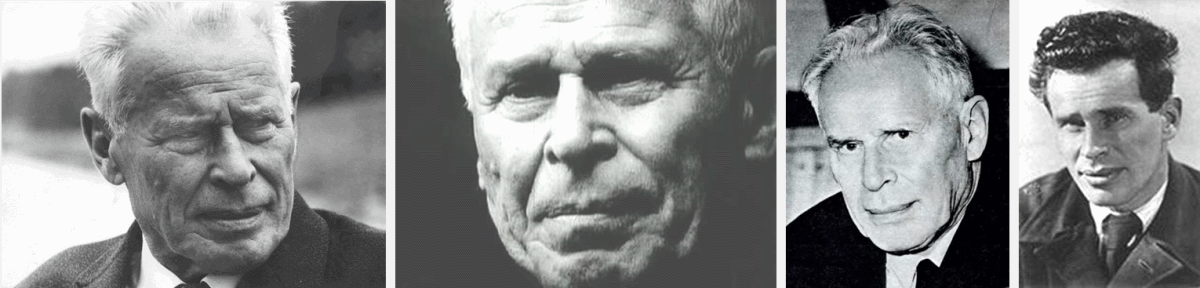 В ноябре 1941 года лично Сталиным было принято решение о создании документального фильма о боях под Москвой. Были определены два режиссёра: Леонид Варламов и Илья Копалин. В съёмках участвовали пятнадцать фронтовых операторов, в том числе Роман Кармен и А. Крылов.

                                                                                
                                                                              
                                                                      





 Леонид Варламов                            Илья Копалин                                         Иосиф Сталин


23 февраля 1942 года картина вышла на экран. Фильм получил Сталинскую премию. За рубежом фильм вызвал эффект разорвавшийся бомбы и был показан в 28 странах. Только в США и Великобритании более 16 млн зрителей посмотрели фильм в 1,5 тыс. кинотеатров. Для показа в США фильм был адаптирован для американского зрителя: переозвучен и перемонтирован. Название заменили на «Moscow Strikes Back» («Москва наносит ответный удар»). Фильм получил от Национального совета кинокритиков США премию за лучший документальный фильм в 1942 году, а в 1943 году — первый в СССР «Оскар» в номинации ”Лучший документальный фильм”
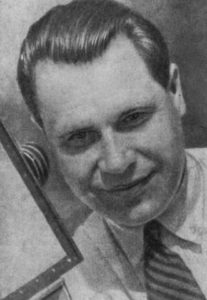 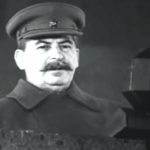 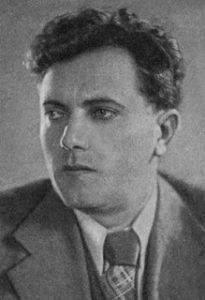 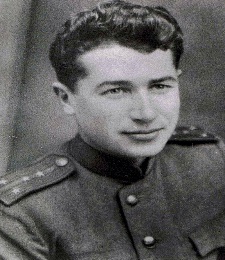 Семён Абрамович Стояновский
Советский оператор, фронтовой кинооператор Великой Отечественной 
войны. Лауреат Сталинской премии первой степени.

     Анатолий Александрович Крылов
Советский оператор документального кино, фронтовой кинооператор во
 время Великой Отечественной войны. Заслуженный деятель искусств 
РСФСР, лауреат двух Сталинских премий первой степени.

     Владислав Владиславович Микоша
Советский российский оператор, режиссёр документального кино, 
сценарист, фотограф, фронтовой кинооператор, публицист. 
Народный артист СССР, лауреат Сталинских и Государственной премии СССР.

     Александр Моисеевич Брантман
 Советский оператор игрового, документального и научно-популярного
 кино, фронтовой кинооператор Великой Отечественной войны.  

     Сергей Павлович Урусевский
Советский кинооператор и режиссёр, художник, фронтовой кинооператор
 в годы Великой Отечественной войны. Заслуженный деятель искусств 
РСФСР, лауреат двух Сталинских премий первой степени.
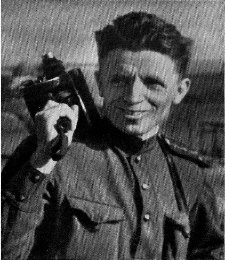 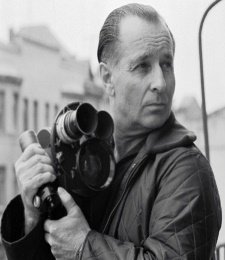 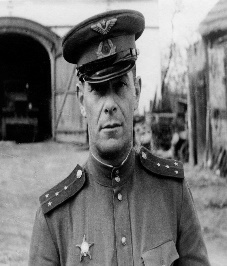 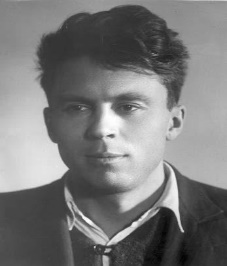 Леонид Иович Гайдай 
Советский и российский кинорежиссёр, сценарист, киноактёр; народный 
артист СССР, лауреат Государственной премии РСФСР им. братьев 
Васильевых. Участник Великой Отечественной войны.  «Кавказская пленница»

     Сергей Федорович Бондарчук 
 Советский и русский актёр театра, кино и озвучивания, кинорежиссёр,
 сценарист, педагог. Герой Социалистического Труда, народный артист СССР,
 лауреат Сталинской премии, Ленинской премии, Государственной премии 
РСФСР им. братьев Васильевых, Государственной премии СССР и кинопремии
 «Оскар» за фильм «Война и мир». Кавалер двух орденов Ленина. 
Участник Великой Отечественной войны.

     Михаил Константинович Калатозов
Советский кинорежиссёр, кинооператор и сценарист. Единственный
 советский режиссёр, чей фильм был удостоен «Золотой пальмовой ветви» 
Каннского кинофестиваля. Народный артист СССР. 
Лауреат Сталинской премии второй степени
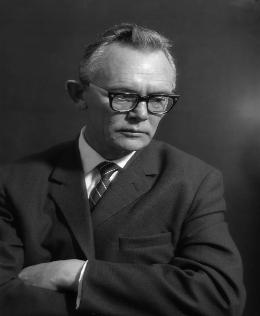 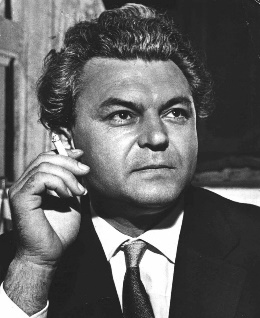 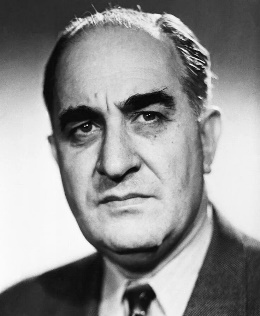 1.3 Разбор художественных игровых фильмов
Художественный фильм — произведение киноискусства, фильм  как продукт художественного творчества, имеющий в основе вымышленный сюжет, воплощённый в сценарии и интерпретируемый режиссером, который создаётся с помощью актерской игры или средств мультипликации.
Вид кинематографа
Художественный фильм может быть создан и в формах псевдодокументального и научно-популярного фильма.
Часто мультипликационное (анимационное) кино по ошибке противопоставляют художественному кино, подразумевая под художественным фильмом исключительно игровую форму. На самом деле игровое и мультипликационное кино являются разновидностями художественного кина
 длится более часа
большинство фильмов, которые коммерчески выпущены в кинотеатрах по всему миру, являются художественными фильмами. Этот формат чаще всего используется кинематографистами, чтобы рассказывать истории на большом экране.
Два бойца
«Два бойца» — художественный фильм, снятый режиссёром Леонидом Луковым в Ташкенте в условиях эвакуации, во время Великой Отечественной войны, в 1943 году. В 1963 году киностудией имени М. Горького сделана «новая редакция» фильма. Снят по повести Льва Славина «Мои земляки», рассказывающий о нерушимой фронтовой дружбе двух советских бойцов в годы Великой Отечественной войны.
Шёл 1941 год. Это был год тяжёлых и напряжённых боёв на Ленинградском фронте. Крепкая товарищеская спайка помогала бойцам в трудные минуты ожесточённых сражений. Глубокая боевая дружба соединила и пулемётчика Аркадия Дзюбина, сварщика из Одессы, с уральским сталеваром Сашей Свинцовым. Но однажды друзья серьёзно поссорились: получив очередной однодневный отпуск, они гуляли по Ленинграду. Немного смущаясь, Саша признался своему другу, что в городе у него есть знакомая девушка Тася, которая приглашала его к себе в гости. Весь вечер, пока друзья были в гостях у Таси, Аркадий не замолкал ни на минуту. Он рассказывал смешные истории, шутил и пел, а Саша просидел всё время молча.
Когда Аркадий и Саша вернулись поздно вечером в свою воинскую часть, оказалось, что за время их отсутствия был тяжёлый бой, а многие из однополчан погибли. Чтобы поднять настроение бойцов, Аркадий с присущим ему остроумием рассказывает товарищам историю «несчастной» Сашиной любви. Свинцов глубоко обижен шуткой друга, и они ссорятся, но эта ссора разлучает друзей ненадолго. Закипает жаркий бой, и Дзюбин защищает ДОТ (долговременная огневая точка) от атакующего противника.
Боец выполняет задание, но при этом его тяжело ранят. Рискуя жизнью, Саша выносит раненого друга с поля боя.
Т-34
«Т-34» — российский военно-приключенческий боевик 2018 года режиссёра Алексея Сидорова.
Премьера фильма в кинотеатрах России состоялась 1 января 2019 года. Выход в мировой прокат состоялся 11 января 2019 года. Телевизионная премьера фильма прошла 9 мая 2019 года, в День Победы, на телеканале “Россия-1”.
Ноябрь 1941 года. Идёт Великая Отечественная война. Наступающие войска нацисткой Германии приближаются к Москве.
Молодой танкист Красной армии Николай Ивушкин, только окончивший ускоренные курсы младших лейтенантов с отличием, прибывает на фронт в действующую армию в район подмосковной деревни Нефёдовка; вместе с водителем полуторки, доставлявшем провизию, они едва спасаются, чуть не став мишенью для немецкого танка.
В расположении части Ивушкину приказывают принять командование единственным уцелевшим советским танком Т-34-76, так как среди уцелевших из батальона остался один танк и несколько солдат.
Вскоре к деревне прибывает подразделени гауптмана Клауса Ягера из 11-й танковой дивизии вермахта. 27 ноября 1941 года происходит танковый бой, во время которого Ивушкин и его экипаж уничтожают вс танковую роту Ягера, при этом, первым выстрелом из засады — одним снарядом два танка сразу. В конце боя экипаж Клауса Ягера остаётся один на один с экипажем Ивушкина. Противники подбивают машины друг друга. Выжить удаётся только Ягеру, Ивушкину и механику-водителю Степану Василёнку. Ивушкин и Василёнок, будучи ранеными, попадают в фашистский плен.
Лето 1944 года. Ивушкина и других военнопленных доставляют в Тюрингию в немецкий концентрационный лагерь SIII. Николай, который уже семь раз сбегал, содержится в специальном блоке, где его жестоко пытают, чтобы узнать его имя и воинское звание.
Ягер, дослужившийся до звания штандартенфюрера СС, встречается с рейхсфюрером СС Гиммлером и предлагает ему свою новую стратегию обучения немецких курсантов на «живых» мишенях — подвижных советских танках, укомплектованных экипажами из числа военнопленных. Получив в распоряжение полигон и разрешение действовать, Клаус направляется в лагерь SIII. В картотеке пленных он обнаруживает своего бывшего противника. Ягер вызывает Николая на допрос. Угрожая смертью остарбайтер-переводчице Ане Ярцевой, немецкий офицер заставляет Ивушкина принять предложение стать командиром танка, который без снарядов выйдет на полигон и попадёт под обстрел “Пантер” , укомплектованных немецкими курсантами. Жизнь экипажа будет зависеть лишь от его мастерства, и если он выживет, то продолжит участвовать в таких тренировках.
Ивушкин набирает себе команду из числа узников лагеря, в которой оказываются Волчок, Василёнок и Ионов. В их распоряжение поступает захваченный и привезенный с фронта новейший советский танк Т-34-85. Во время осмотра танка герои находят в нём трупы экипажа и шесть чудом неповреждённых боевых снарядов. Ивушкин просит разрешения захоронить экипаж танка и прячет снаряды в могиле. У Ивушкина возникает план: бежать с полигона во время тренировки, чтобы добраться до границы оккупированной Чехословакии (Протекторат Богемии и Моравии), до которой приблизительно 300 километров пути.
После ремонта танк демонстрируют немецкому командованию, восхищённый мастерством экипажа Ягер распоряжается заминировать окрестности вокруг лагеря. Переводчица Анна сообщает Николаю о минах и готова бежать вместе с Ивушкиным. Украв карту из кабинета штандартенфюрера, она покидает лагерь. На полигон Ягера для испытаний прибывает ряд должностных лиц командования Германии. Экипаж Т-34-85 создаёт дымовую завесу и подбивает одну из “Пантер” 12-й танковой дивизии СС “Гитлерюгенд”, стреляет осколочно-фугасным снарядом по командному пункту наблюдения (при этом Ягеру и нескольким офицерам удаётся спастись). Немцы при помощи пулемётов и противопехотных гранаттщетно пытаются остановить «тридцатьчетвёрку», а Ягер стреляет по нему из пистолета, но также тщетно. Т-34 прорывается за пределы полигона через главные ворота. По пути, в условленном месте Ивушкин подбирает Аню.
Боевая машина движется к границе протектората Богемии и Моравии, по пути запасаясь припасами, топливом и оружием. Ягер преследует их с группой танков. Дороги перекрыты противотанковыми орудиями, экипажу Ивушкина удаётся избегать ловушек. Далее, после привала, Ивушкин отправляет Аню к чешской границе пешком, а экипаж готовится вступить в бой.
Добравшись до эвакуированного города, они сталкиваются с пятью танками типа «Пантера» во главе с Ягером. Беглецы расправляются с четырьмя из них: первого подбивают рикошетом о брусчатку в нижнюю часть танка; со вторым разбирается Волчок, который уничтожил его экипаж и захватил танк, но получил при этом ранения, третьего обезвреживают снайперским попаданием под башню, а четвёртого в последний момент уничтожает Волчок, тем самым отвлекая Ягера на себя, и тот добивает захваченный танк. После безрезультатной стрельбы «тридцатьчетвёрки» и последней «Пантеры» (снаряды столкнулись друг с другом, изменив вектор полёта, а снаряд от Т-34 ломает «Пантере» прибор ночного видения), Ягер вылезает из танка и бросает перчатку, что означает предложение дуэли.
Два танка вступают в дуэль на мосту. Пока Ионов читает “Отче наш”, экипажу Ивушкина чудом удаётся избежать серьёзных попаданий (повреждена левая гусеница и командирская башенка) и метко попасть ответным выстрелом точно в смотровую щель танка Ягера, после чего «тридцатьчетвёрка» идёт на таран. Танк Ягера беспомощно повисает на краю моста, Ивушкин подходит к машине и видит раненого Ягера. Пожав руку Ивушкину, показав таким образом уважение к победителю, немец падает вниз вместе со своим танком и погибает. После боя Ивушкин приказывает экипажу затопить Т-34, чтобы он не попал к врагу.
Фильм заканчивается тем, что Ивушкин и его команда находят Аню на лугу, и все они направляются к чешской границе пешком.
Во время заключительных титров показывается, как сложилась послевоенная мирная жизнь каждого из героев: Ионов служит в храме и пишет иконы, Василёнок работает на тракторе, у него жена и трое детей, Волчок ходит по лесу с ружьём — возможно он стал егерем, Ивушкин приводит Анну к своим родителям и просит разрешения на свадьбу.
Великая Отечественная война, забравшая 26 миллионов жизней советских граждан, заняла прочное место в русском самосознании, превратилась в долгоиграющую тему для художественного осмысления и рефлексии, направление которых задают время и актуальный дискурс. Киноведы Александр Шпагин и Сергей Сычев рассказывают, в чем разница между легендарными советскими и новыми фильмами о войне.
Сергей Сычев, кинокритик, руководитель Киноклуба МГУ:
«Советское кино о Великой Отечественной более однородно, и можно говорить про него более-менее в целом, по крайней мере, если группировать его по периодам. Кино 50-х будет отличаться от кино 40-х, кино 70-х от кино 80-х. Современное кино о ВОВ может быть очень разным. Иногда это может быть довольно радикальное высказывание, иногда это может быть блокбастер, сделанный на государственные деньги. В данном случае нужно каждый раз уточнять, что имеется в виду. Я думаю, в этом и есть основная разница между советским и российским кино о ВОВ.
В 40-е годы делался упор на массовый подвиг любой ценой, когда с гранатой под танк, не думая. Начиная с середины 50-х в таких фильмах, как «Судьба человека» и «Летят журавли», акцент делается на непростой судьбе человека, который проходил через горнило войны и который должен был остаться человеком во что бы то ни стало. И в этом есть его личная война. По большому счету именно на этом и стоит великий советский кинематограф о войне. Это и «Иваново детство», и «Отец солдата», и «Иди и смотри» – фильм, который в каком-то смысле завершает советское кино о Великой Отечественной, несмотря на то, что создан задолго до распада Советского Союза, потому что говорит о том, что на войне остаться человеком невозможно.
Что касается российского кино о войне, оно очень часто играет на ностальгических нотках, потому что национальной идеи как таковой нет, а есть некая ностальгия по победе, которая подменяет собой национальную идею. И вот на этих ностальгических нотках сделано очень много фильмов. Либо делается упор на каких-то политических аспектах. Например, на ошибках верховного командования, на репрессиях, которые проводились прямо во время войны. То есть акцент смещается от самой войны к каким-то около-военным вещам. Современное российское кино о войне очень разное и по-разному трактует войну. Но я бы сказал, что ни одного фильма, который мог бы сравниться по уровню с теми картинами, которые составляют золотой фонд фильмов о ВОВ, то есть снятых с середины 50-х до начала 70-х годов, не появилось.
Причина в том, что в Советском Союзе во время Оттепели можно было на государственные деньги и пользуясь безграничными ресурсами создавать фильмы, которые были художественными высказываниями, содержали в себе рефлексию и в которых художник оставался художником, а не наемным работником. Сегодня же, если нужно делать кино про ВОВ, то нужно делать блокбастер. Если нужно делать блокбастер, нужны большие бюджеты, большие бюджеты дает государство, соответственно дальше уже режиссер выступает как наемный работник продюсера, который должен производить определенный продукт, который получит финансирование и поддержку государства.
Если во время Оттепели государство, может, само того не желая, стимулировало художественный поиск, то сегодня оно стимулирует, скорее, какие-то идеологические высказывания. Хотя один из лучших фильмов, что я за это время смотрел, это «Дылда» Кантемира Балагова. Несмотря на то что действие происходит, когда война только-только закончилась и формально фильм не военный, война там ощущается в каждом кадре. Я думаю, что это один из главных российских фильмов этого года, не просто так он в Каннах получил два приза, и безусловно это фильм, который останется надолго».
Александр Шпагин, киновед, специалист по советскому кино:
«Советское военное кино в 50-е годы создало матрицу, которая всех очень устраивала. Это показ войны, как некоего храма, который отделяет «чистых» от «нечистых». Главная концепция этой матрицы была в том, что если человек плохой в жизни, то война только проявит эту «плохость», а если хороший в жизни, то она проявит его «хорошесть». В условиях атеистической страны война за счет этого мифа и превратилась в своего рода храм. Разумеется, лучшие произведения были антивоенными, показывали войну как огромную трагедию, которая, скорее, развоплощает человека или создает драматический крестный путь для того, чтобы он что-то большее понял в жизни, пройдя через страшные страдания. Это и «Летят журавли», и «Судьба человека».
Но немало было и картин, показывающих войну, как чистую трагедию. Когда Бондарчук снимал «Они сражались за Родину», они со звукорежиссером собирали всевозможные звуки степи (действие происходит в степи): жуков, сверчков, чего только не было. Делалось это для того, чтобы потом их страшным образом усилить на экране, превращая, например, в звук танка. Бондарчук говорил: «Мне нужен ад, мне нужно состояние ада». Звук был сюрреалистический, и такой был сам подход. Ну и дальше осиновый кол в тему войны забил Элем Климов в фильме «Иди и смотри», после него она вообще заглохла, а если даже появлялись какие-то хорошие фильмы, то они все уже были внутри подхода Климова.
В конце 90-х – начале 2000-х появились замечательные картины, показывающие войну, как хаос, как страшную трагедию, которая разрушает мир личности и превращает человека или в марионетку, или в некоего персонажа ада. Это были фильмы «Свои», «Штрафбат», «Кукушка», замечательный сериал Алексея Мурадова «Человек войны». К счастью, в 2000-е празднование Великой победы у нас стало превращаться именно в печальный праздник. Патриотическая концепция, как я понимаю, нужна для общества, но она стала довлеть. Но искусство не должно превращать войну на экране в игру «Зарница» или совершенно пустой набор экшена, боевиковый, чисто коммерческий и, конечно, примитивно патриотический. К сожалению, именно это сейчас и происходит. Сложных драматических фильмов о войне, которые могли бы соответствовать огромному количеству мемуаров, от которых волосы встают дыбом, когда их читаешь, на экране нет.
Первой ласточкой нового подхода стал фильм «28 панфиловцев», который был настолько плох, что даже худшие советские фильмы такими слабыми не были, потому что в них так или иначе на экране все-таки присутствовал человек. Успех фильмов «28 панфиловцев», «Т-34», «Дорога на Берлин» и еще кучи картин к ряду меня крайне не радует, потому что когда в компьютерную игру превращается страшная трагедия, которая произошла с нацией, которая унесла 26 млн жизней, это отвратительно. У нас сегодня боевиковый тренд, он становится страшно популярен, и мы научились его снимать профессионально и грамотно. Но это не значит, что тонко, глубоко и драматично. И ладно, если подобный тренд работает в фильмах о спорте, но безобразно, когда он работает внутри истории Великой Отечественной войны.
Смотреть все наши последние прокатные картины о войне просто постыдно, так как глупость на глупости. Особенно мне «понравилось», что героиня «Т-34» получает в концлагере увольнительную на день. Странно, что она отпуск не получила домой. И молодежь этому верит. Чудовищный процесс, который будет продолжаться, потому что именно эти фильмы имеют успех. Это не просто опасно, а опасно для духовного здоровья нации. Это самое печальное и трагическое, что происходит сегодня в действительно возрождающемся для зрителя российском кино, которое наконец-то сделало хорошие зрительские фильмы, которые набрали большую кассу, чем самые успешные советские фильмы «Москва слезам не верит» и «Пираты ХХ века». Это «Движение вверх» и «Последний богатырь».
2.1 Патриотическое воспитание сверстников.Мнение школьников о важности темы войны
2.2 Предпочтения современных школьников
Заключение
Таким образом, я могу сказать ,что изучение этой темы очень привлекло меня. Я узнала о многих неизвестных мне героях, узнала отношение подростков к войне, поняла, что больше всего интересует современных школьников.
	На основе проделанной работы я могу сделать следующие выводы: 
Тема ВОВ актуальна и по сей день, кинематографическое отображение дает возможность тонко прочувствовать все тяготы и невзгоды, которые пришлось пережить людям, при этом не потерявшим веру, доброту и надежду.
Социальный опрос, проведенный мной с помощь гугл-форм, показал высокий отклик среди окружающих меня людей, желание изучать свою историю и ценить память предков.
Высокое число респондентом интересуется художественными фильмами о ВОВ.
Так же хочется отметить востребованность и зрительскую любовь как советских, так и современных фильмов о войне – речь идет о кинолентах «А зори здесь тихие», «В бой идут одни старики» и современная картина «Т-34».
Используемые источники информации
https://живаяистория-россии.рф/ (сайт о патриотическом воспитании молодежи)
https://poisk-ru.ru/ (исторические статьи)
https://ru.wikipedia.org/ (режиссеры и операторы ВОВ)
https://ru.tax-definition.org/53809-feature-film (Определение художественный фильм)
https://docs.google.com/forms/d/1qQdJL1rGrpN3GOXiZST4r6VW_k9n8UwaOCtjpSRsW0o/edit#question=1507149855&field=1305361889 (опрос современных школьников о важности темы войны)